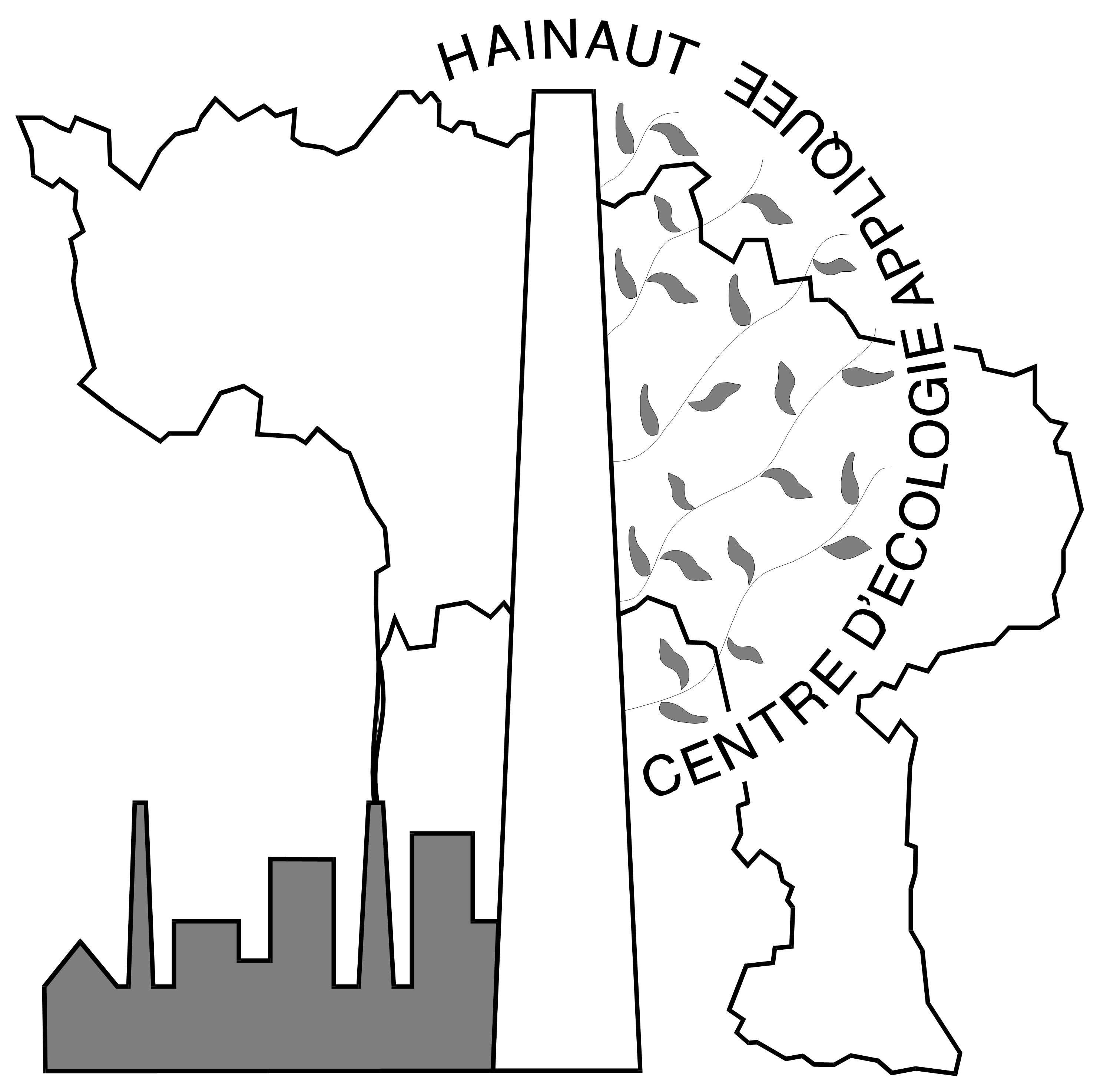 Centre d’Ecologie Appliquée du Hainaut  asbl
créée en 1990
Prof. P. Piérart - Université de Mons
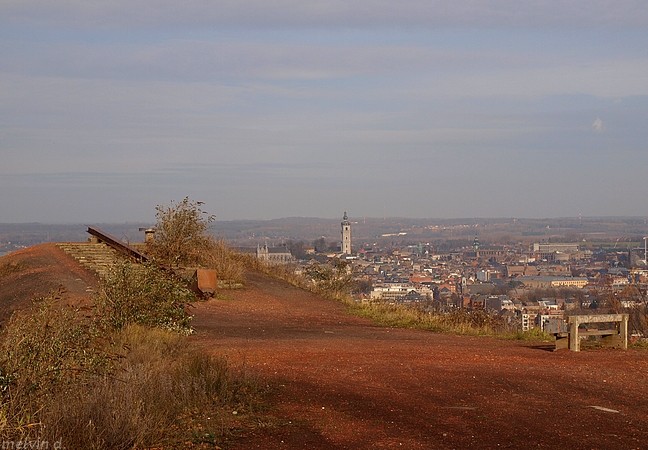 Bureau d’études indépendant

Aménagement des terrils
Réhabilitation de sites industriels
Etudes d’impact environnemental
Protection de sites exceptionnels
Militant contre le nucléaire civil et militaire
Centre d’Ecologie Appliquée du Hainaut  asbl
Balades familiales thématiques, excursions, expositions, conférences
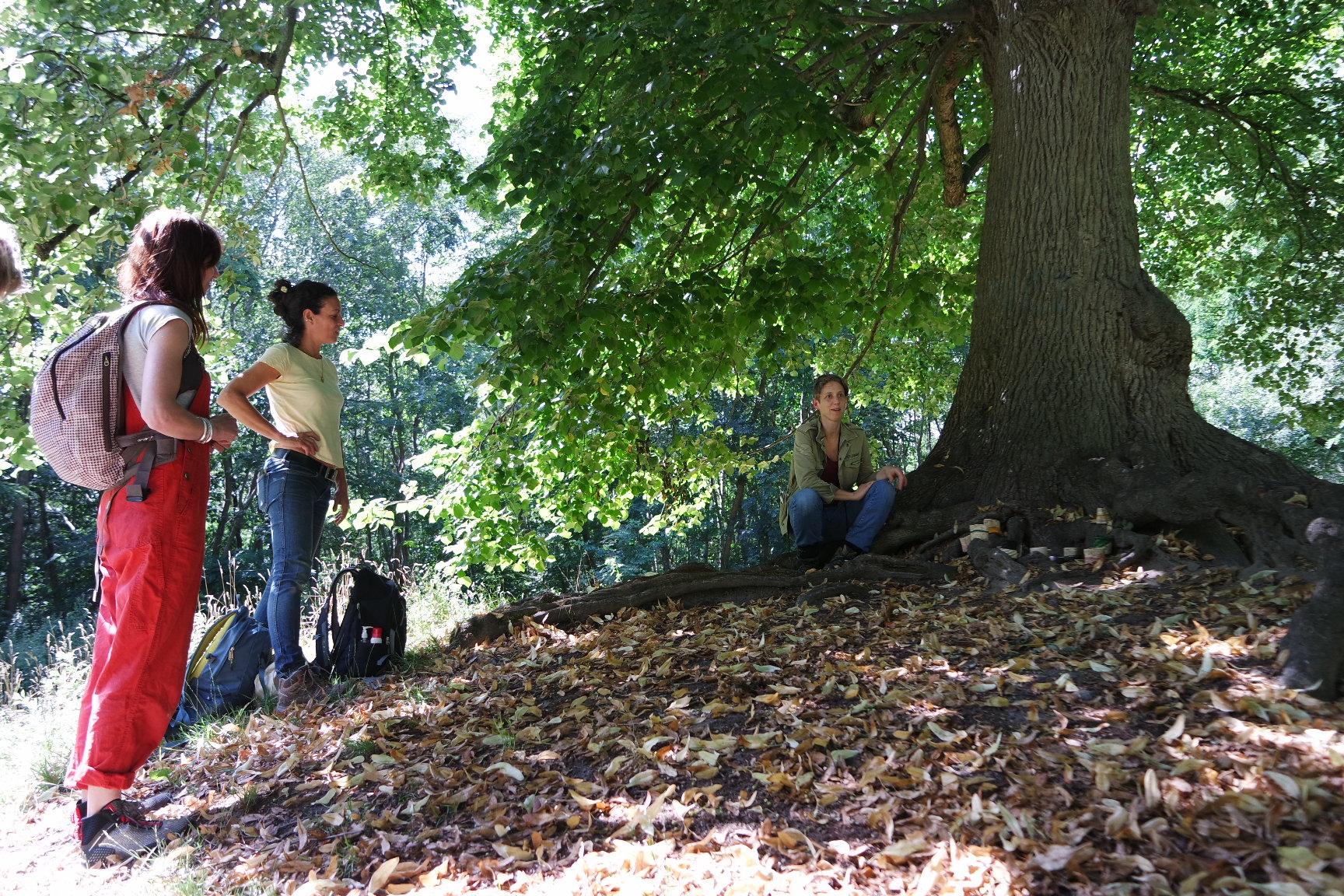 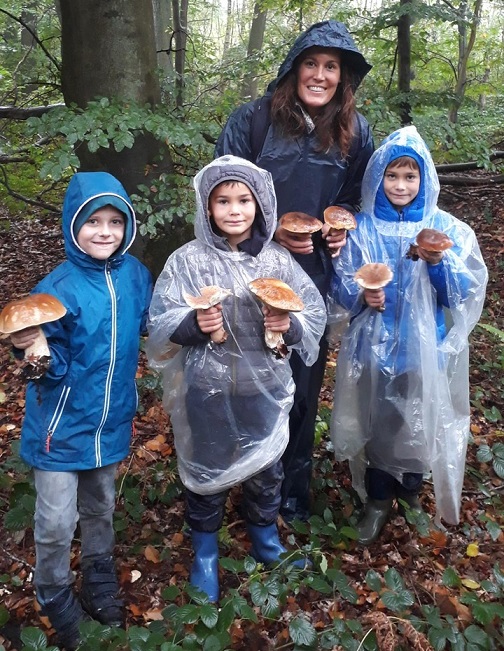 Centre d’Ecologie Appliquée du Hainaut  asbl
Animations scolaires et stages de vacances
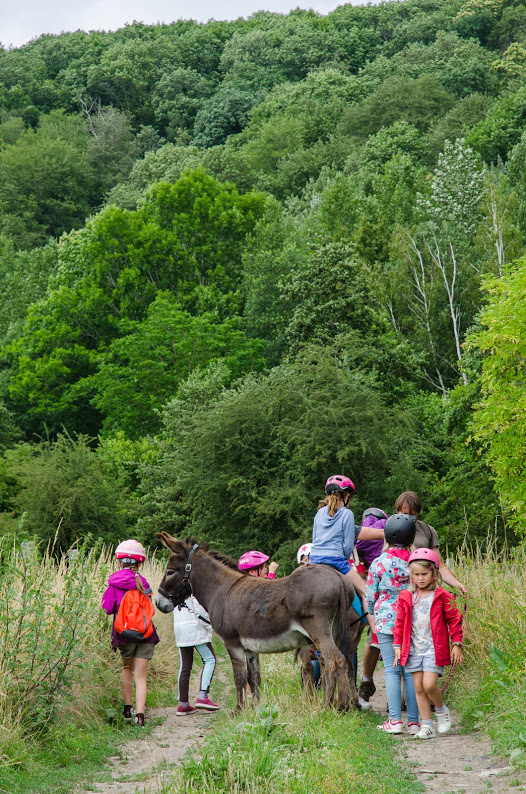 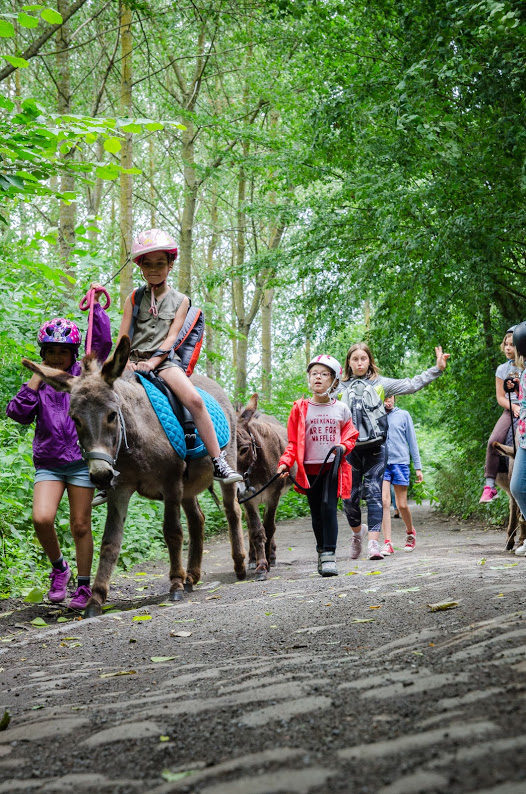 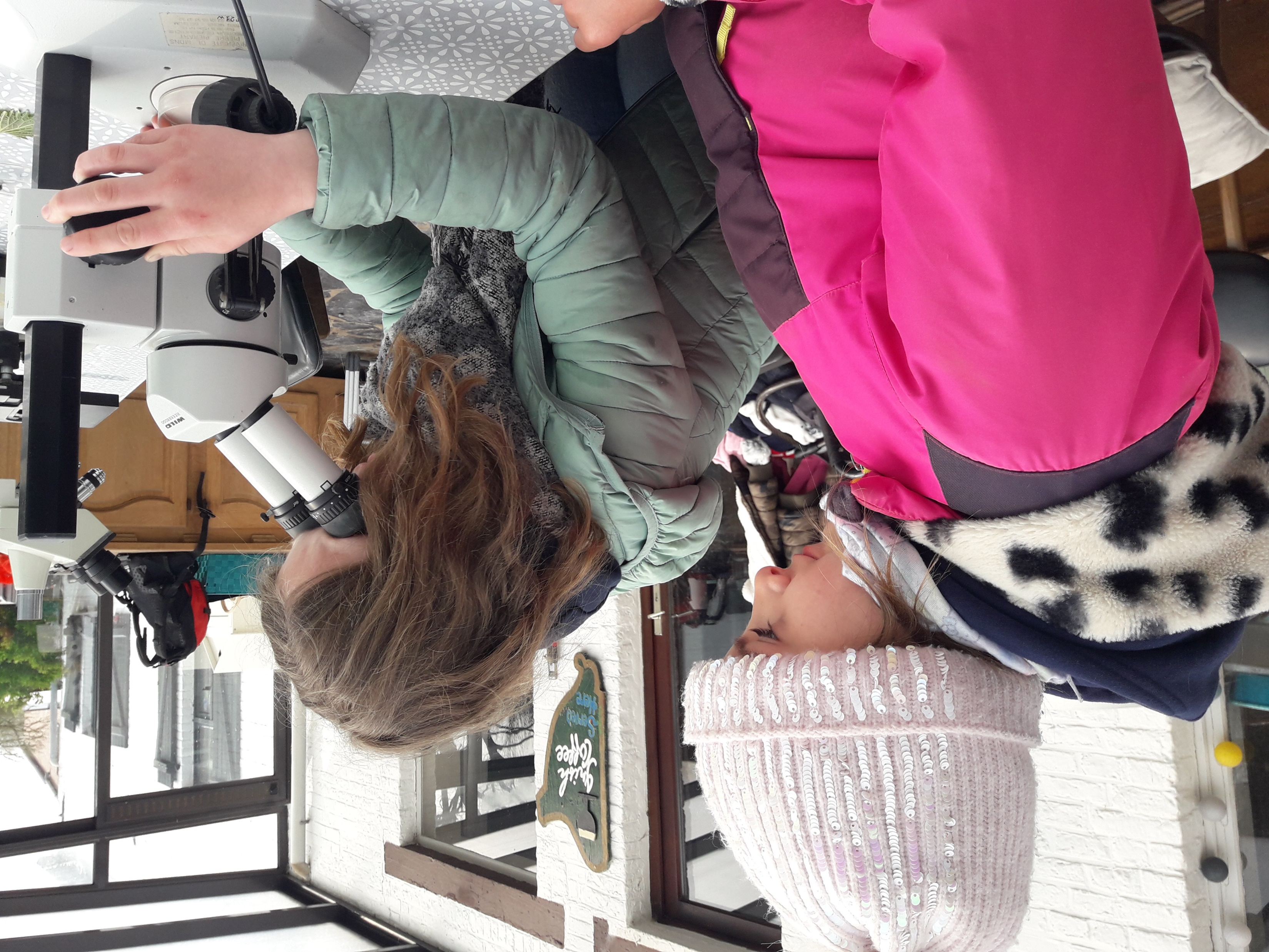 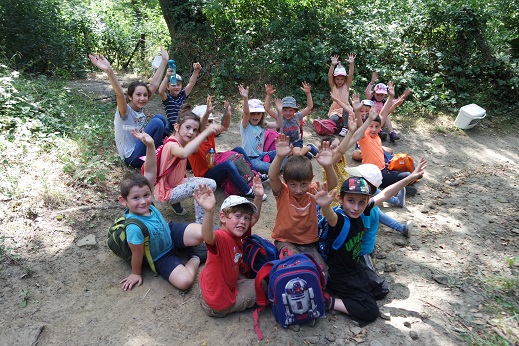 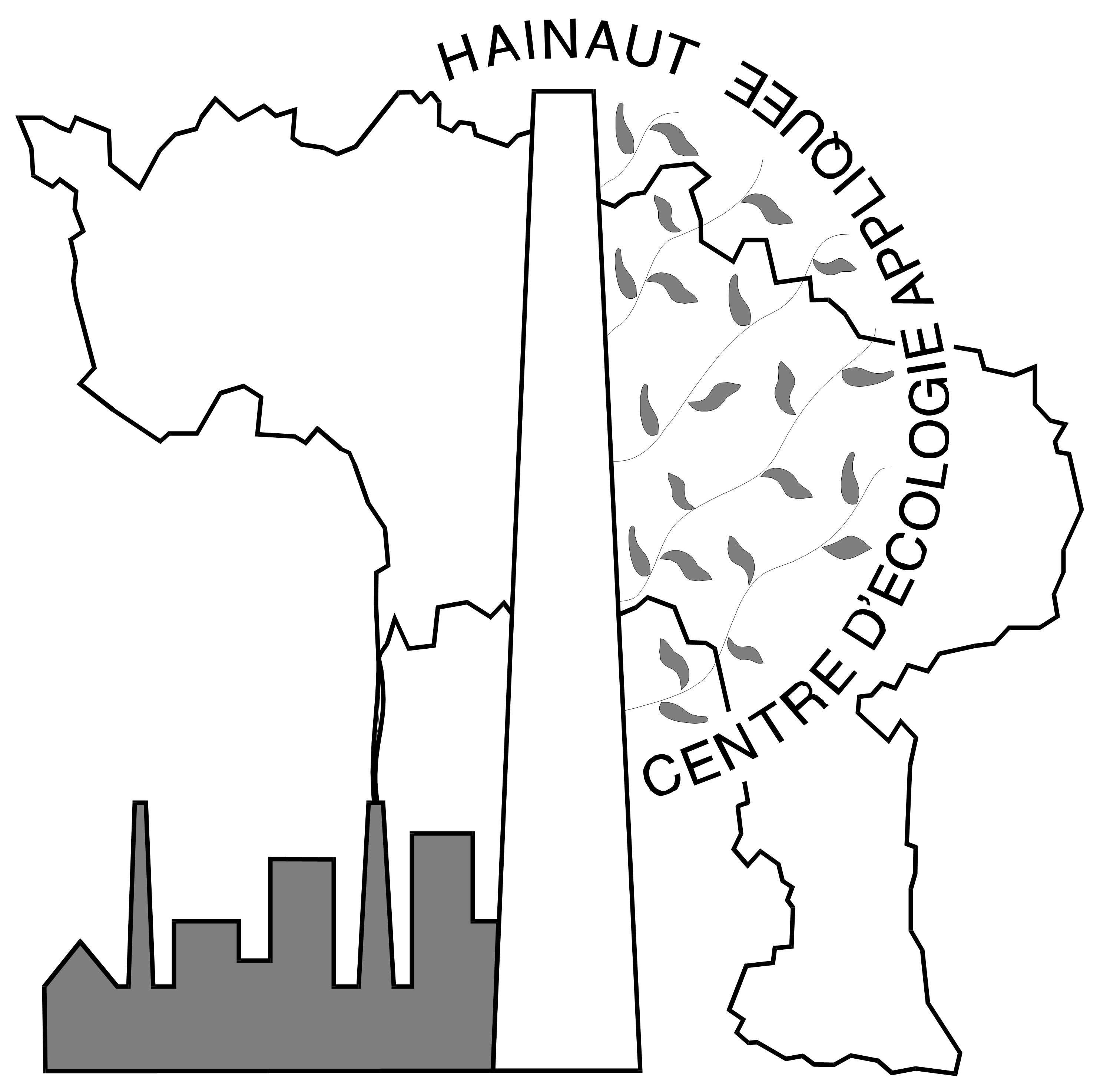 Centre d’Ecologie Appliquée du Hainaut  asbl
Insuffler une dynamique nouvelle en sensibilisant aux problèmes environnementaux actuels (crise de la biodiversité, réchauffement climatique) – animation scolaire sur base d’une appli empreinte carbone adaptée aux enfants et ados

Recrutement d’un.e animateur.trice mi-temps en septembre 2021


Plus d’info?		ceahmons@gmail.com